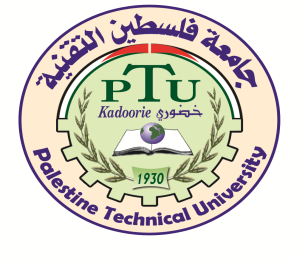 كلية الأعمال والاقتصاد
قسم العلوم المالية
مبادئ التمويل – الفصل الخامس - الهيكل المالي وتكلفة رأس المالد. محمد احمد سيد احمد
الفصل الصيفي: 2024-2023
المحاضرة الثالثة: 2024-08- 20
ثانياً- تكلفة الأسهم الممتازة:
إن تكلفة التمويل بالأسهم الممتازة تساوي معدل العائد المطلوب من قبل المستثمرين للاستثمار في هذه الأسهم، وبما أنها أوراق مالية لا يوجد لها تاريخ استحقاق (أبدية)، وتوزع أرباحاً ثابتة، لذلك فإن العائد المطلوب في هذه الحالة يساوي التوزيعات مقسومة على سعر بيع السهم في السوق، وذلك بعد معالجة تكاليف الإصدار، وتكون معادلة تكلفة الأسهم الممتازة على النحو التالي:
ع = ( ت ÷ (س(1 – ك))
حيث:
ع = العائد المطلوب ( التكلفة )
ت = التوزيعات
س = سعر السهم
ك = التكاليف
مثال:
أصدرت إحدى الشركات أسهماً ممتازة القيمة الإسمية للسهم 100 دينار، ويباع فـي السـوق بنفس السعر، وقد بلغت مصروفات الإصدار 2.5 %وكانت الشركة توزع أرباحاً بنسبة 11.7 % فما هي تكلفة هذا السهم . 
التوزيعات = 100 × 0.117 = 11.7 دينار
ع = ( ت ÷ (س(1 – ك))
ع = ( 11.7 ÷ (100(1 – 0.025))
   = 11.7 ÷ (100 × 0.975)
   = 11.7 ÷ 97.5 
   = 0.12 = 12% وهي تكلفة السهم الممتاز
- ولا يحتاج حساب الكلفة هنا إلى معالجة ضريبية.
- لأن مقسوم الأرباح لا يعامل ضريبياً علـى أنه ضمن المصروفات، بل يعتبر توزيعاً للأرباح الصافية .
ثالثاً- تكلفة الأسهم العادية:
- إن تكلفة الأسهم العادية تساوي معدل العائد المطلوب من قبل المستثمرين للاستثمار في هذه الأسهم.
 - ويتم استخدام المعادلة التالية لإيجاد معدل العائد المطلوب:
ع = {( ت1 ÷ (س(1 – ك) + م}
حيث:
ع = العائد المطلوب ( التكلفة )
ت1 = التوزيعات المتوقعة للسهم في السنة المقبلة 
س = سعر السهم في السوق
ك = تكاليف إصدار الأسهم
م = معدل النمو السنوي المتوقع لسعر السهم في السوق
مثال:
اشترى أحد المستثمرين سهماً عادياً لإحدى الشركات بسعر 100 دينار، وكان يتوقع توزيـع أرباح بمقدار 10 دنانير ومن المتوقع أن يصبح سعر السهم بعد سنة 125 دينار، فما هـي التكلفـة الأولية للأسهم العادية؟ 
- نلاحظ أن هذا السهم لم يتم إصداره وهو متداول في السوق، ومـن الصـعب تحديـد تكلفـة الإصدار، لذلك نسميها في هذه الحالة التكلفة الأولية. 
ت1 = 10 
س = 100 
نسبة النمو = 125 – 100 = 25 = 25%
التكاليف = صفر
ع = (10 ÷ 100) + 0.25 
= 0.10 + 0.25 
= 0.35 = 35%
مثال:
أصدرت إحدى الشركات أسهماً عادية ويمكن أن يباع السهم فـي السـوق بـ 200 دينـار، ويتقاضى بنك الاستثمار نسبة 10 %مقابل أتعاب، من المتوقع أن يكون سعر السهم خلال سنة 250 دينار، وستوزع أرباح بمقدار 20 ديناراً للسهم، فما هي تكلفة الأسهم العادية في هذه الحالة؟ 
ت1 = 20 
س = 200 
نسبة النمو = ( 250 – 200 ) ÷ 200= 0.25 = 25%
التكاليف = 10%
ع = {(20÷ (200 (1 – 0.1)} + 0.25 
= ( 20 ÷ 180 ) + 0.25 
= 0.1111 + 0.25 
= 0.3611 = 36.11%
رابعاً- كلفة الأرباح المحجوزة:
كلفة الأرباح المحجوزة هي كلفة الفرصة البديلة المتمثلة بعدم توزيع الأرباح السـنوية علـى المساهمين.
 وهي من الناحية النظرية تساوي التكلفة الأولية للتمويل بالملكية (الأسهم العادية).
 ويمكن تشبيه التمويل عن طريق الأرباح المحجوزة وكأن الشركة قد وزعت الأربـاح علـى المسـاهمين.
 وأصدرت لهم أسهماً عادية جديدة، واشترت هذه الأسهم منهم دون اللجوء إلى بنوك الاستثمار، لذلك ستكون تكلفة الأرباح المحجوزة تساوي العائد المطلوب من قبل المساهمين للاسـتثمار فـي أسـهم الشركة.
 و يمكن القول أنها تساوي التكلفة الأولية للتمويل بالملكية. 
أما من الناحية العملية فإن تكلفة الأرباح المحجوزة قد تكون أقل من التكلفة الأوليـة للتمويـل بالملكية، وبخاصة إذا كانت الأرباح الموزعة على المساهمين خاضعة لضريبة الدخل.
وكذلك إعادة استثمار هذه الأرباح يحتاج إلى عمولة تدفع لشركات الوساطة، وبناء على ذلك يمكن القول بأن تكلفة الأرباح المحجوزة أقل من التكلفة الأولية للتمويل بالملكية 
واحد - نسبة الضريبة مضـروبة بواحـد ناقص معدل عمولة الوساطة، فتصبح تكلفة الأرباح المحجوزة كما يلي: 
كلفة الأرباح المحجوزة = التكلفة الأولية للتمويل بالملكية (١ - نسبة الضريبة) (١ - نسبة العمولة)
مثال:
لو استخدمنا المعلومات الموجودة في المثال السابق عندما كانت التكلفة الأولية تسـاوي 35 % وأن نسبة الضريبة 30 % وعمولة إعادة استثمار الأرباح تساوي 5 %.
فمـا هـي تكلفـة الأربـاح المحجوزة؟ 
تكلفة الأرباح المحجوزة = 0.35 × (1 – 0.30) × (1 – 0.05)
                            = 0.35 × 0.70 × 0.95 
                            = 0.2328 = 23.28%
- نلاحظ أن تكلفة الأرباح المحجوزة أقل من تكلفة الأسهم العاديـة، بسـبب تـوفير الضـريبة والعمولة على المساهمين، لذلك من المنطق أن يكون العائد المطلوب من قبل المساهمين أقل.
التكلفة المرجحة لرأس المال Weighted Average Cost of Capital
تسعى إدارة الشركة عادة للوصول إلى الهيكل الأمثل لرأس المال الذي هو مزيج من المديونية والأسهم الممتازة والأسهم العادية والأرباح المحجوزة، الذي يؤدي إلى تعظيم القيمة السوقية للشركة.
 ويمكن ايجاد التكلفة المرجحة لرأس المال عن طريق ايجاد تكلفة كل مصـدر مـن مصـادر التمويل وحده،
 ثم ضرب هذه التكلفة في نسبة هذا المصدر إلى مجموع المصادر، 
ثم يتم جمع تكلفـة كل العناصر التي تساوي بمجموعها التكلفة المرجحة لرأس المال.
مثال: 
ظهرت المعلومات التالية عن مصادر التمويل لإحدى الشركات.




نسبة الضريبة = 40%، فما هي الكلفة المرجحة لرأس المال، على افتراض أن هذه النسـب تمثل الهيكل الأمثل لرأس المال؟
الحل:
في البداية نجد تكلفة المديونية بعد الضريبة = 0.10 × ( 1 – 0.4 ) = 0.06 = 6%
= (0.06 × 0.30) + ( 0.12 × 0.10) + (0.15 × 0.35) + (0.13 × 0.25)
= 0.018 + 0.012 + 0.0525 + 0.0325 
= 0.115 = 11.5%
أهمية المتوسط المرجح لتكلفة رأس المال WACC:
نستطيع الخروج على ضوء ما ذكر في الفصول السابقة بنتيجة مفادها بأن تكـاليف مصـادر التمويل تختلف باختلاف درجة المخاطرة المرتبطة بكل منها.
 وذلك عملا بالمقولة التي تقول بالعلاقة الطردية بين العائد والمخاطرة (وتقاس تكلفة مصـدر التمويـل بالطريقة نفسها التي يقاس بها معدل العائد الداخلي (Internal Rate of Return  
اذ تكـون مـن وجهة نظر الممول مماثلة لمعدل الخصم الذي ستتساوى عنده القيمة الحالية للعوائد النقديـة المتوقـع استلامها طيلة فترة اقتنائه للورقة المالية، إضافة الى مبلغ التمويل الذي زّوده أصلا للشركة. 
ومع اختلاف الهيكل التمويلي من شركة لأخرى يختلف المتوسط المرجح لتكلفة رأس المـال (WACC ).
يعتبر هذا المقياس ذا أهمية بالغة في تقييم المشاريع الاستثمارية الرأسمالية للشركـة (Capital Budgeting ).
قد يستخدم كمعدل خصم للتدفقات النقدية المرتبطة بالاستثمار أو كمعيار لرفض أو قبول بدائل الاستثمار المتاحة. 
وبالتالي: 
فكلما انخفض هذا المعدل ازدادت قدرة الشـركة التنافسية للاستفادة من الفرص الاستثمارية المتاحة التي هى في الغالب محدودة.
ومن هنا تنبع أهمية العلاقة بين الهيكل التمويلي وتكلفته من جهة، والقيمة السوقية للشركة من جهة أخرى.
 ولتعظيم هـذه القيمة، الذي هو في النهاية هدف الشركة الرئيس، لا بد من الوصول إلى مزيج تمويلي يضمن أقـل التكاليف.